PHY 711 Classical Mechanics and Mathematical Methods
10-10:50 AM  MWF online or (occasionally in Olin 103

Plan for Lecture 22: Chap. 7 & App. A-D (F&W)
Generalization of the one dimensional wave equation  various mathematical problems and techniques including: 
Fourier transforms
Laplace transforms
Complex variables
Contour integrals
10/14/2020
PHY 711  Fall 2020 -- Lecture 22
1
[Speaker Notes: In this lecture, we will focus on the mathematics of complex variables.]
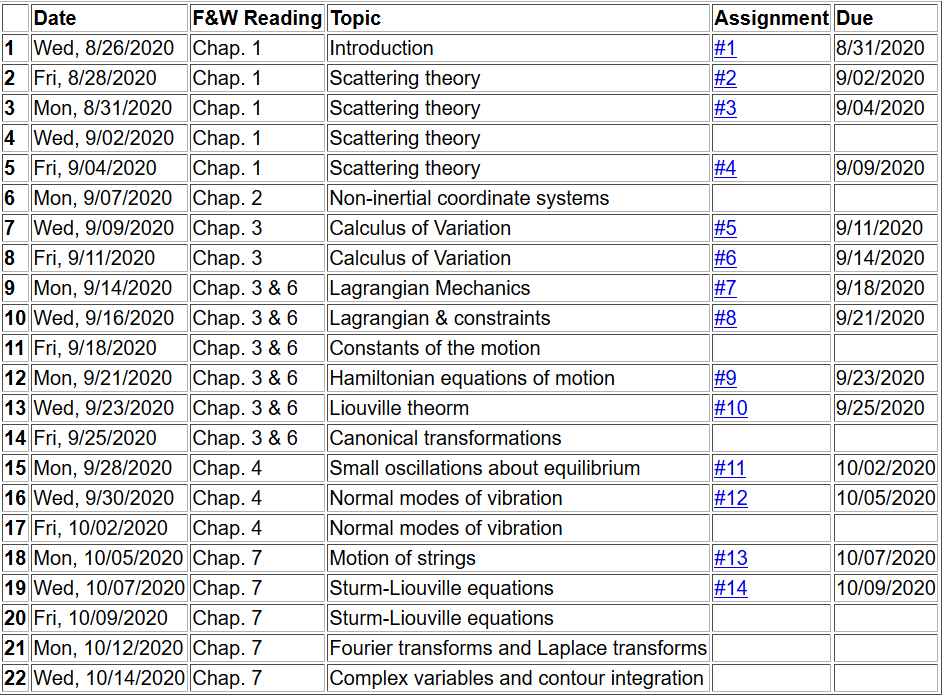 10/14/2020
PHY 711  Fall 2020 -- Lecture 22
2
[Speaker Notes: No new homework while working on mid term exam.]
https://www.physics.wfu.edu/wfu-phy-news/seminars-2020-fall/
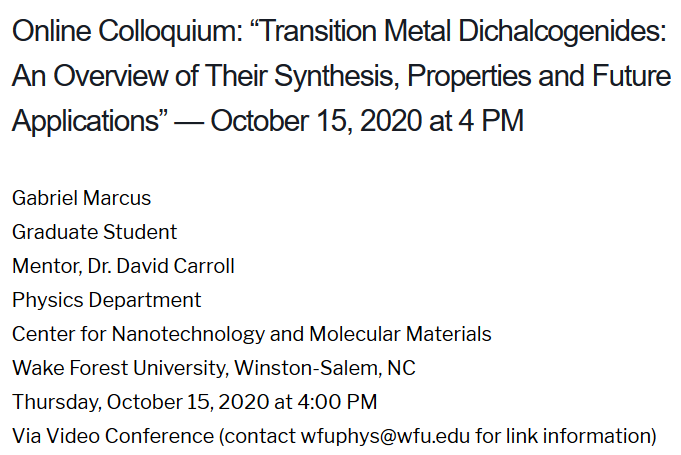 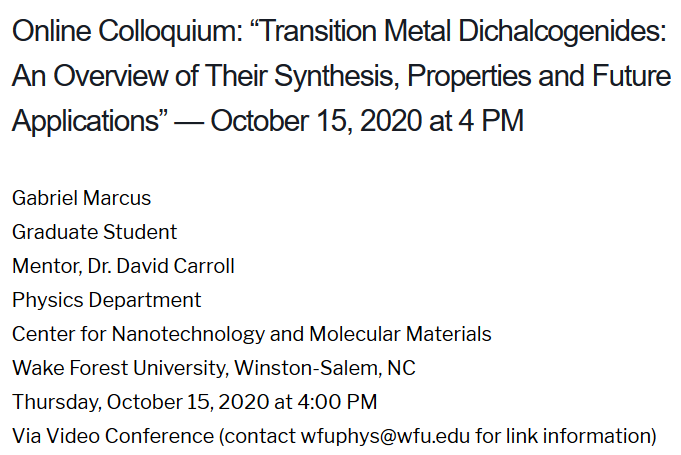 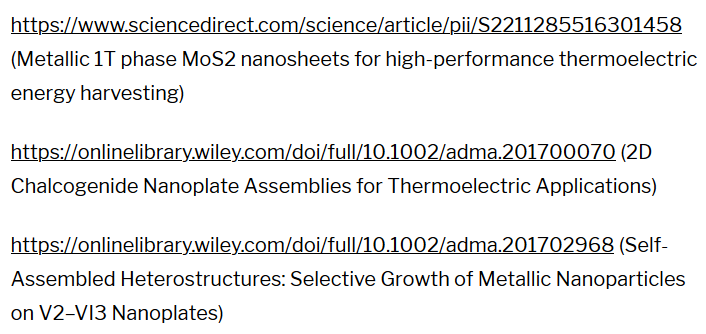 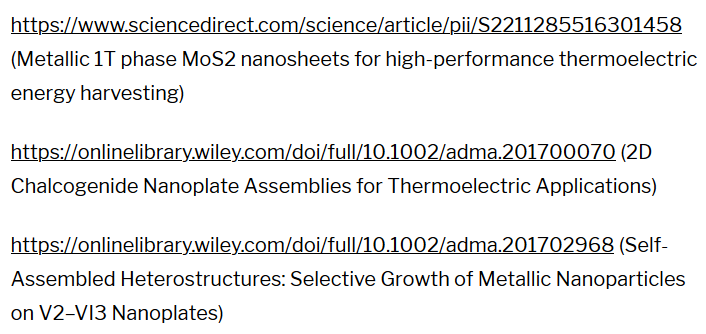 10/14/2020
PHY 711  Fall 2020 -- Lecture 22
3
[Speaker Notes: Colloquium by senior graduate student who is working with Professor Carroll.]
Introduction to complex variables
Basic properties
Notion of an analytic complex function
Cauchy integral theory
Evaluating integrals of functions in the complex plane
10/14/2020
PHY 711  Fall 2020 -- Lecture 22
4
[Speaker Notes: We will review/introduce the basic ideas associated with complex variables.]
Complex numbers
Functions of complex variables
Derivatives:
Cauchy-Riemann equations
10/14/2020
PHY 711  Fall 2020 -- Lecture 22
5
[Speaker Notes: First we consider the basic definitions and representations of a complex number.      Then we consider a function of complex numbers.    The Cauchy relationships follow  from the notion that a function that is differentiable in the complex plane must have consistent partial derivatives along the real and imaginary axes.]
Analytic function
Examples of analytic functions
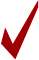 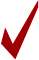 10/14/2020
PHY 711  Fall 2020 -- Lecture 22
6
[Speaker Notes: Notion of an analytic function and an example that satisfies the conditions.]
Examples of non-analytic functions
10/14/2020
PHY 711  Fall 2020 -- Lecture 22
7
[Speaker Notes: Examples of non-analytic functions.    Special property of contour integrals about a function with a simple “pole”.]
No contribution
C
10/14/2020
PHY 711  Fall 2020 -- Lecture 22
8
[Speaker Notes: Contributions to a closed contour from various contributions.]
10/14/2020
PHY 711  Fall 2020 -- Lecture 22
9
[Speaker Notes: Residue theorem]
Example:
Im(z)
Note:
m=1
Re(z)
10/14/2020
PHY 711  Fall 2020 -- Lecture 22
10
[Speaker Notes: Example of a contour integral using the residue theorem.]
Some details:
10/14/2020
PHY 711  Fall 2020 -- Lecture 22
11
[Speaker Notes: Some details.]
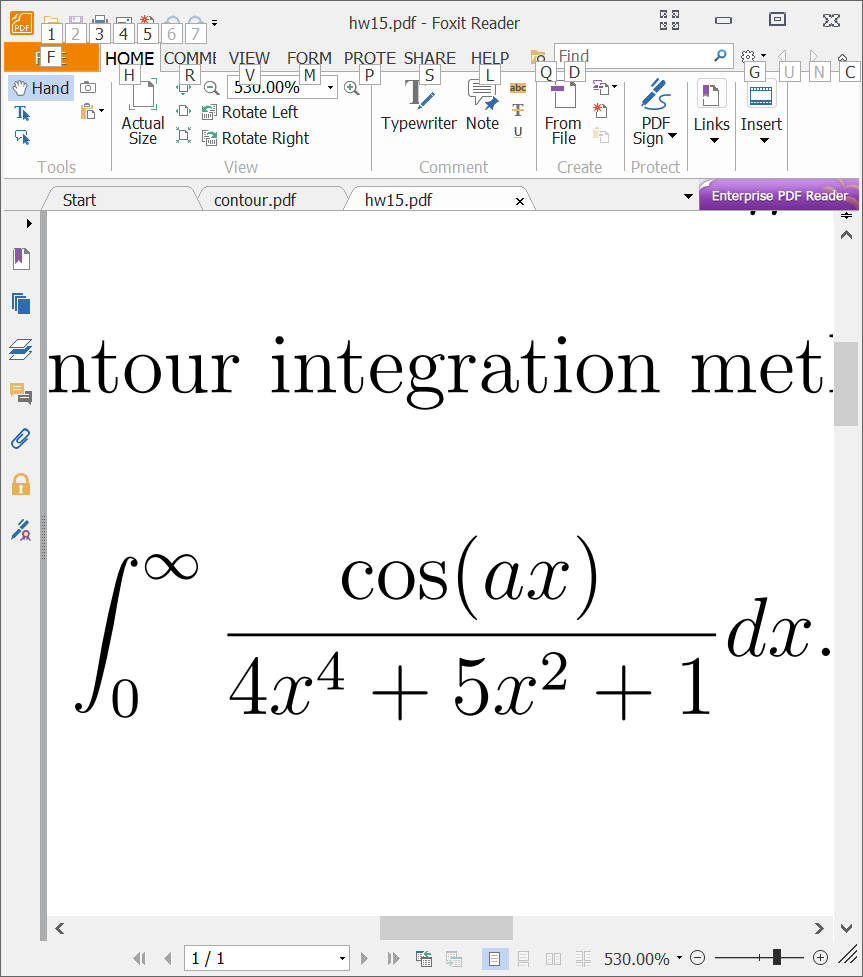 Another example:
Im(z)
Note:
m=1
Re(z)
10/14/2020
PHY 711  Fall 2020 -- Lecture 22
12
[Speaker Notes: Another example.]
10/14/2020
PHY 711  Fall 2020 -- Lecture 22
13
[Speaker Notes: Some details.]
Another example:
Im(z)
ia
Re(z)
10/30/2017
PHY 711  Fall 2017 -- Lecture 25
14
10/14/2020
PHY 711  Fall 2020 -- Lecture 22
14
[Speaker Notes: Another example]
10/14/2020
PHY 711  Fall 2020 -- Lecture 22
15
[Speaker Notes: More details.]
Im(z)
Re(z)
10/14/2020
PHY 711  Fall 2020 -- Lecture 22
16
10/14/2020
PHY 711  Fall 2020 -- Lecture 22
17
[Speaker Notes: Another example from the Drude model.]
Cauchy integral theorem for analytic function f(z):
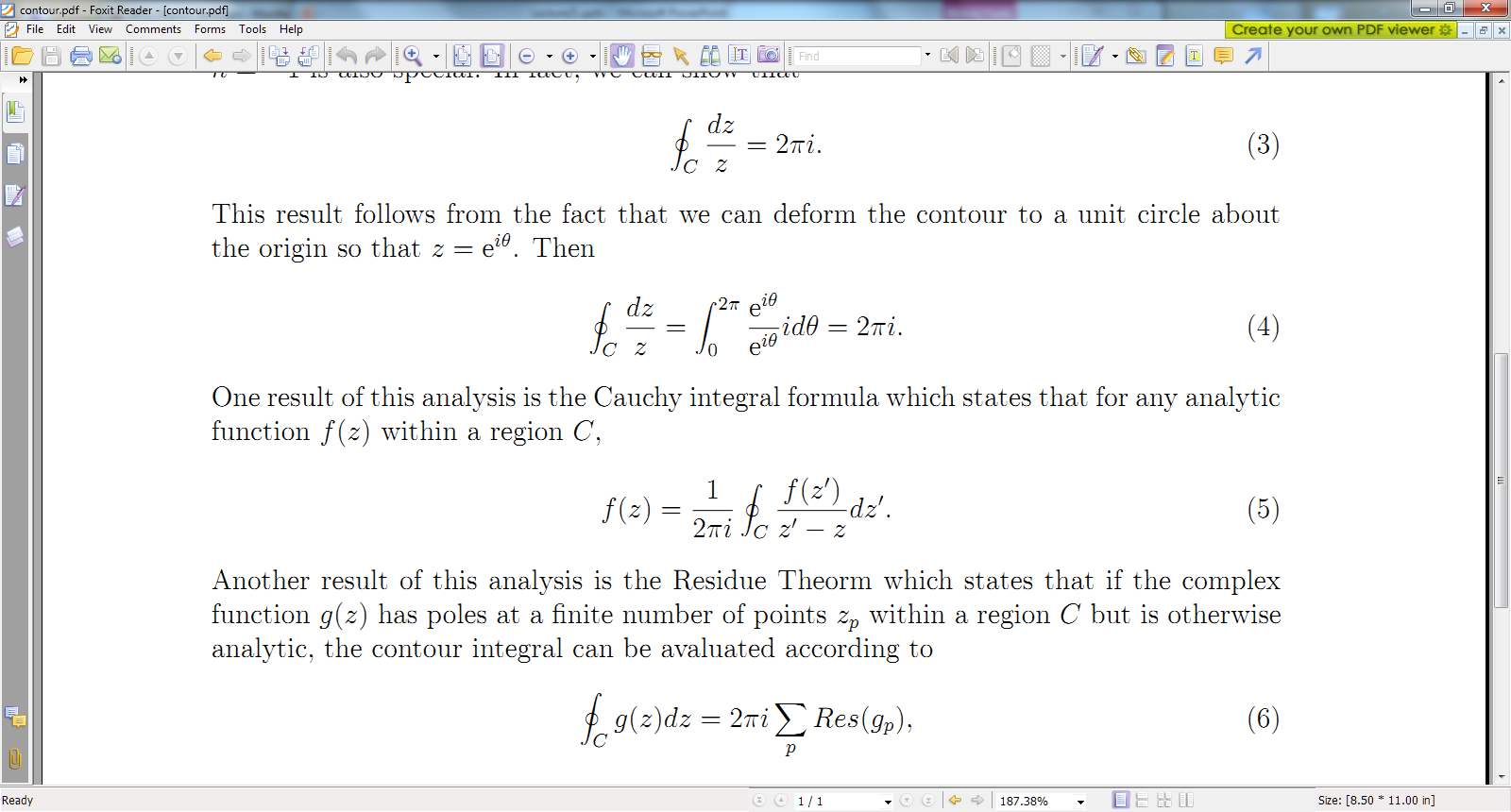 10/14/2020
PHY 711  Fall 2020 -- Lecture 22
18
[Speaker Notes: Another useful theorem from Cauchy.]
Example
Im(z)
Re(z)
10/14/2020
PHY 711  Fall 2020 -- Lecture 22
19
[Speaker Notes: Considering real and imaginary parts.]
Example -- continued
Im(z)
Re(z)
10/14/2020
PHY 711  Fall 2020 -- Lecture 22
20
[Speaker Notes: Real and imaginary parts for Cauchy’s integral relation.]
Example -- continued
x
Im(z’)
Re(z’)
10/14/2020
PHY 711  Fall 2020 -- Lecture 22
21
[Speaker Notes: Detail of how to evaluate the point x=x’ in terms of the principal parts integral.]
x
Im(z’)
Re(z’)
10/14/2020
PHY 711  Fall 2020 -- Lecture 22
22
[Speaker Notes: Some details.]
More details --
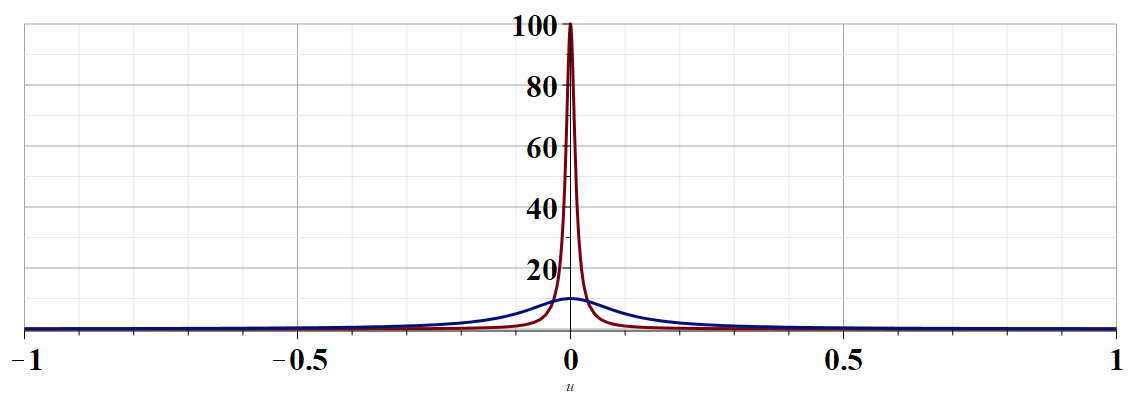 u
10/14/2020
PHY 711  Fall 2020 -- Lecture 22
23
[Speaker Notes: Justification of the delta function result.]
Example -- continued
Kramers-Kronig   relationships
10/14/2020
PHY 711  Fall 2020 -- Lecture 22
24
[Speaker Notes: Final result relating real and imaginary parts of complex function.]
Comment on evaluating principal parts integrals
y’
x’
10/14/2020
PHY 711  Fall 2020 -- Lecture 22
25
[Speaker Notes: Some details.]
b(x’)
-2L
-L
x’
2L
L
10/14/2020
PHY 711  Fall 2020 -- Lecture 22
26
[Speaker Notes: Simple example for complex function.]
10/14/2020
PHY 711  Fall 2020 -- Lecture 22
27
[Speaker Notes: For given imaginary function, this is the form of the real function.]
For our example:
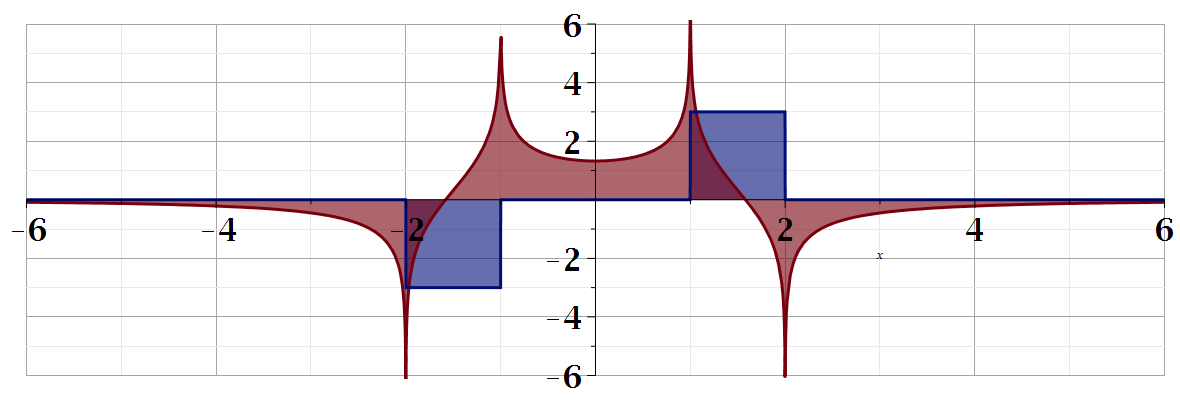 b(x)
a(x)
10/14/2020
PHY 711  Fall 2020 -- Lecture 22
28
[Speaker Notes: Summary of results.]
Summary
?
10/14/2020
PHY 711  Fall 2020 -- Lecture 22
29
[Speaker Notes: Summary.]
Continued:
10/14/2020
PHY 711  Fall 2020 -- Lecture 22
30